盈建科楼板应力分析
北京盈建科软件股份有限公司
                钟海明
Contents
地震作用下楼板应力分析
1
目录
温度作用下楼板应力分析
2
楼板应力分析结果的查看
3
01
地震作用下楼板应力分析
楼板面内刚度
楼板起传递竖向荷载及水平荷载的作用，在地震作用下将水平力传递、分配给竖向构件并与竖向构件一起协调变形。

刚性楼板假定，不考虑面内刚度，竖向构件变形基本相当

楼板大开洞或是薄弱连接部位，楼板受力较为复杂，轴力，剪力，弯矩共同作用，需要做精细分析
楼板承担竖向荷载
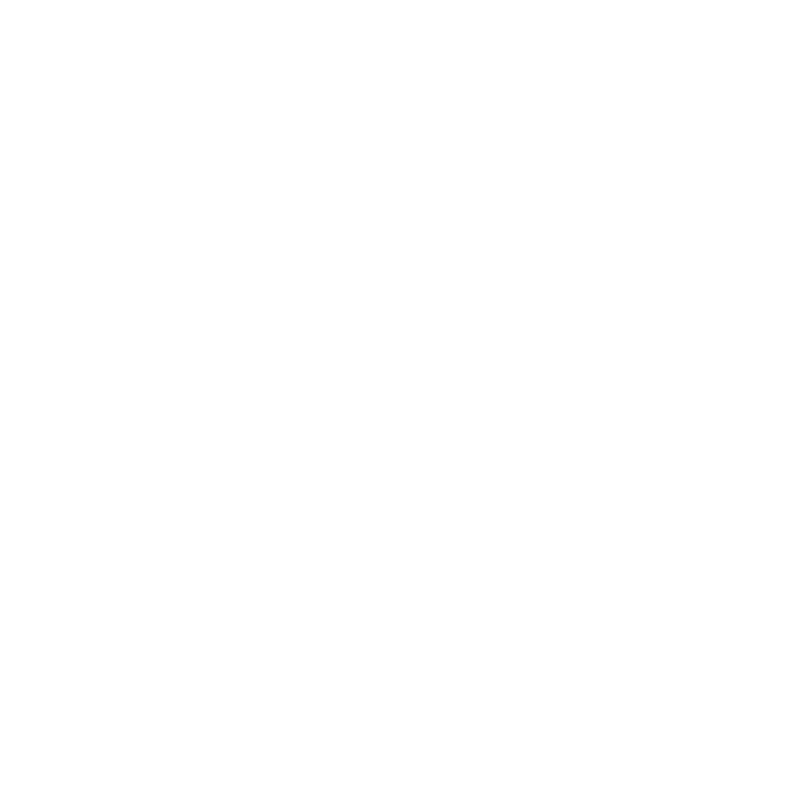 刚性楼板假定
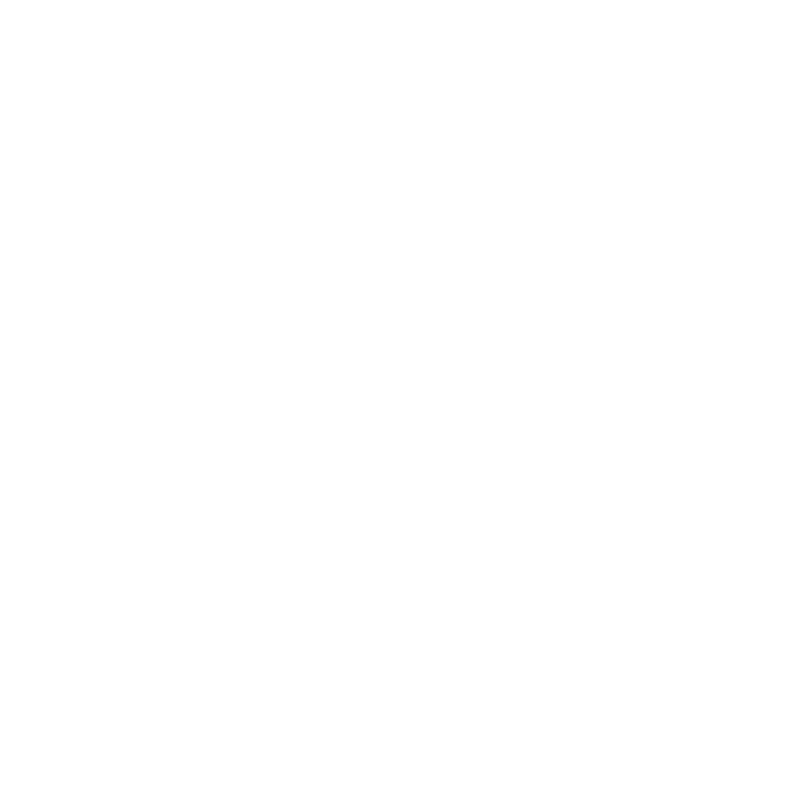 复杂楼板受力
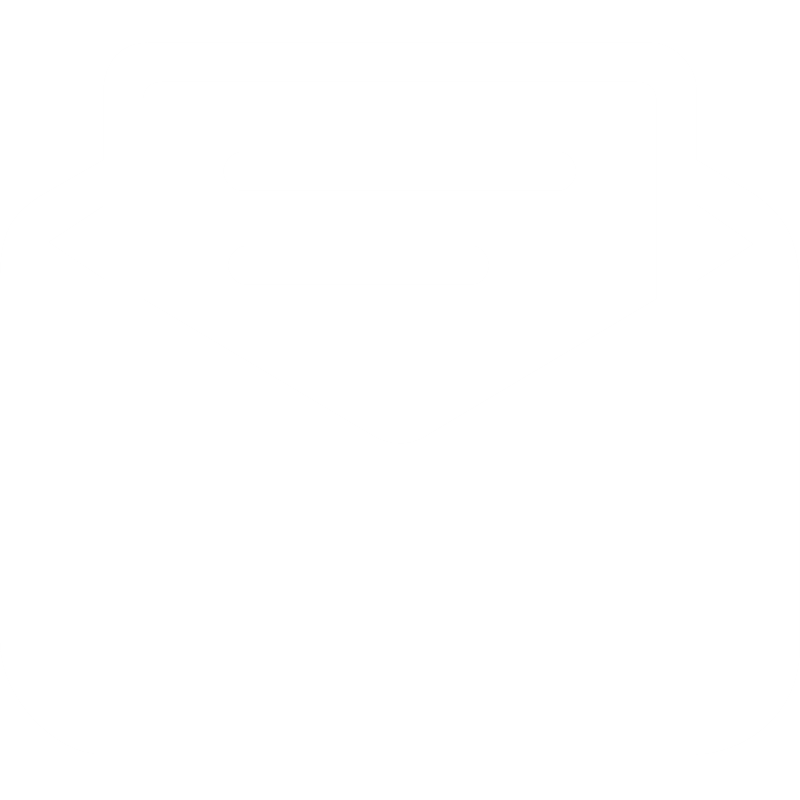 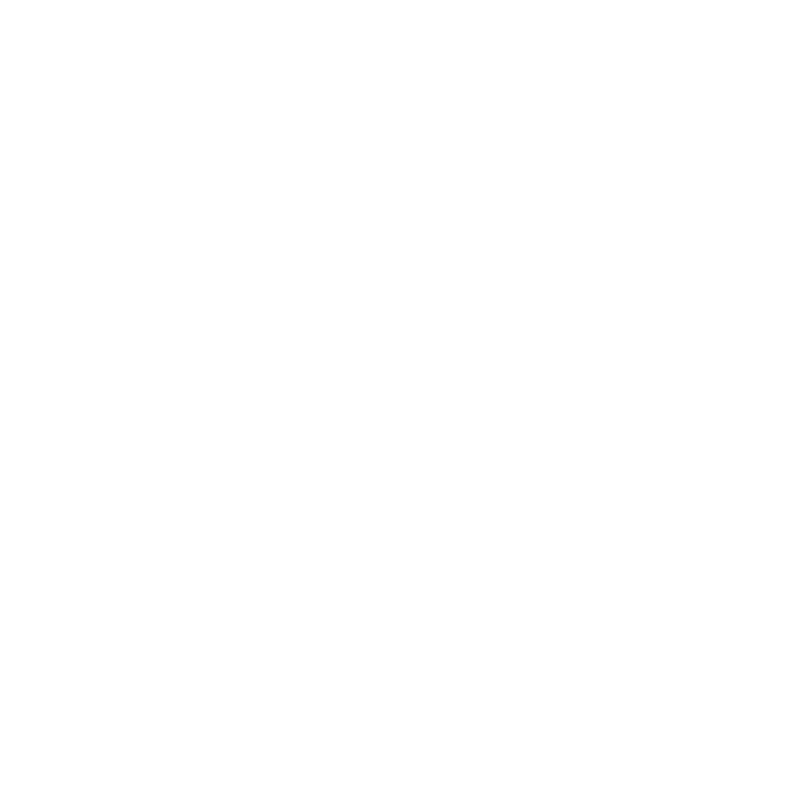 地震作用
抗规
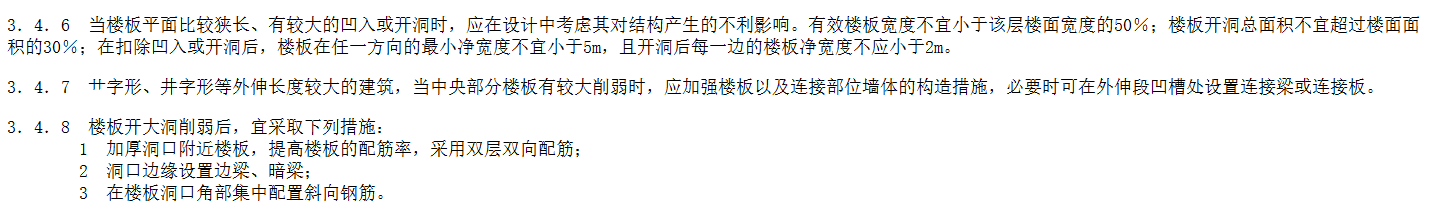 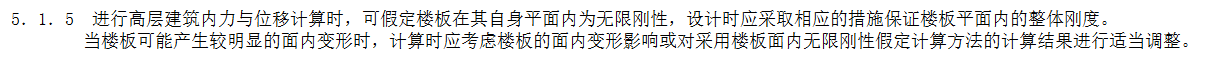 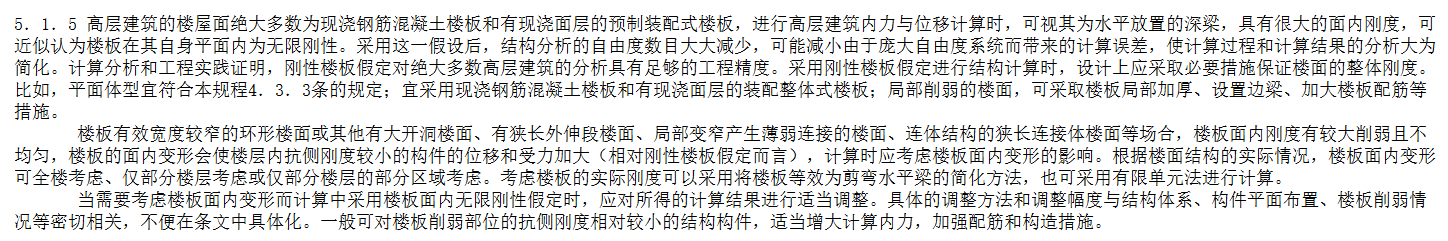 地震作用
高规
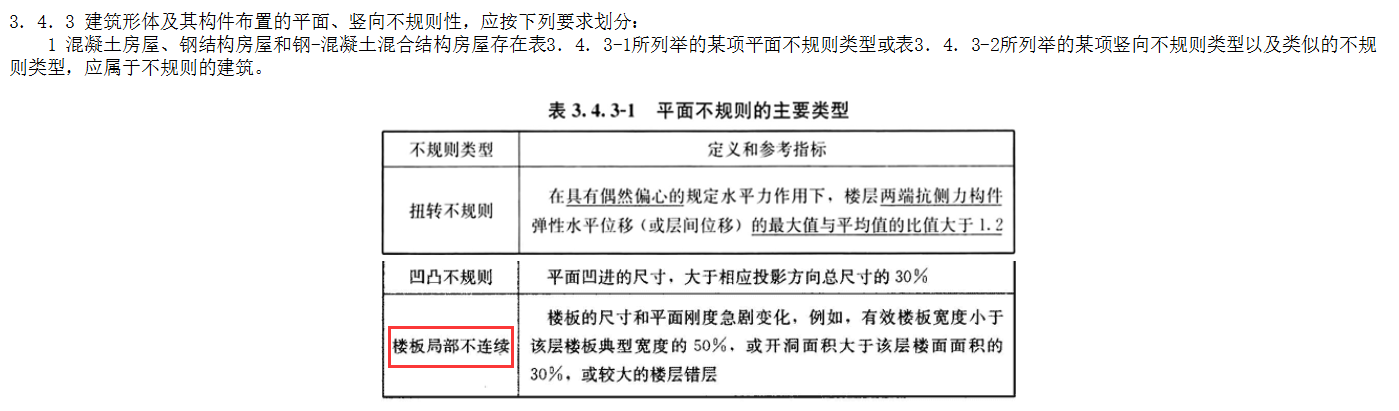 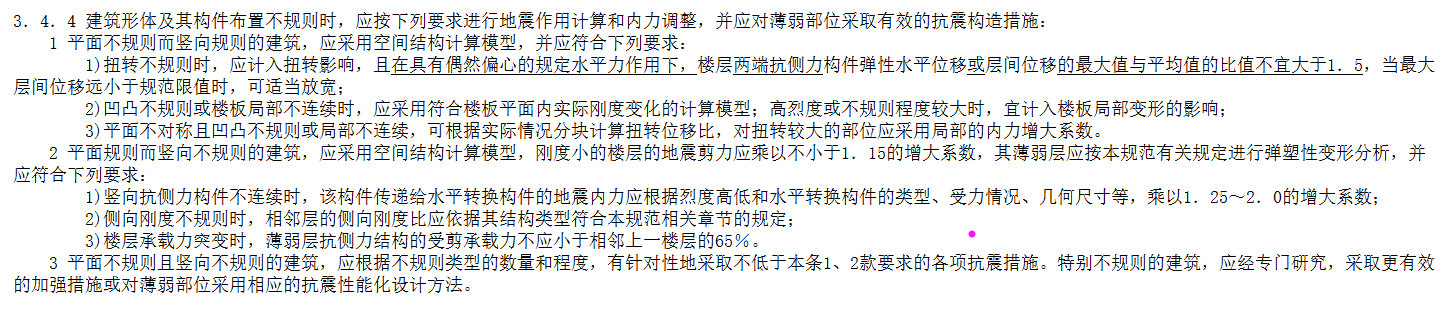 地震作用
省高规
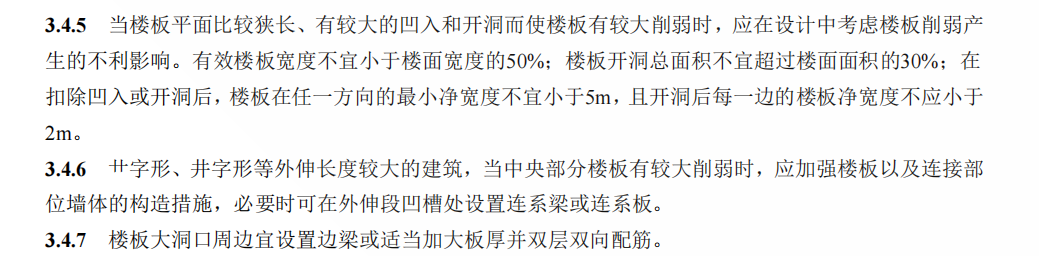 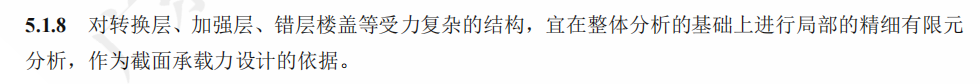 地震作用
深圳高规
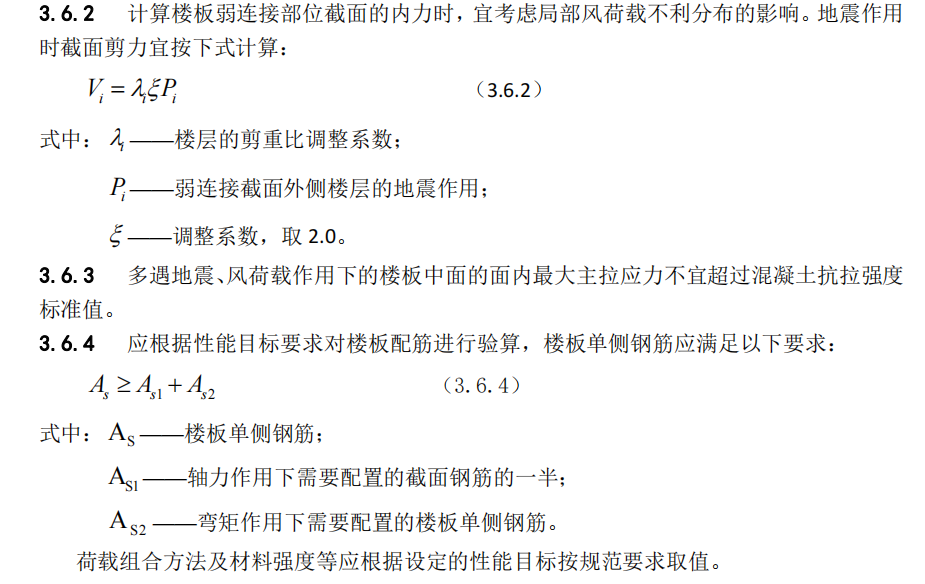 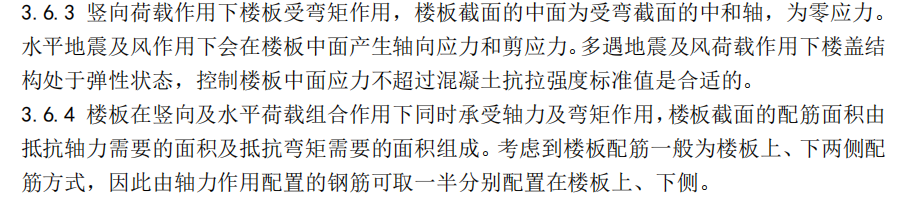 地震作用
深圳高规
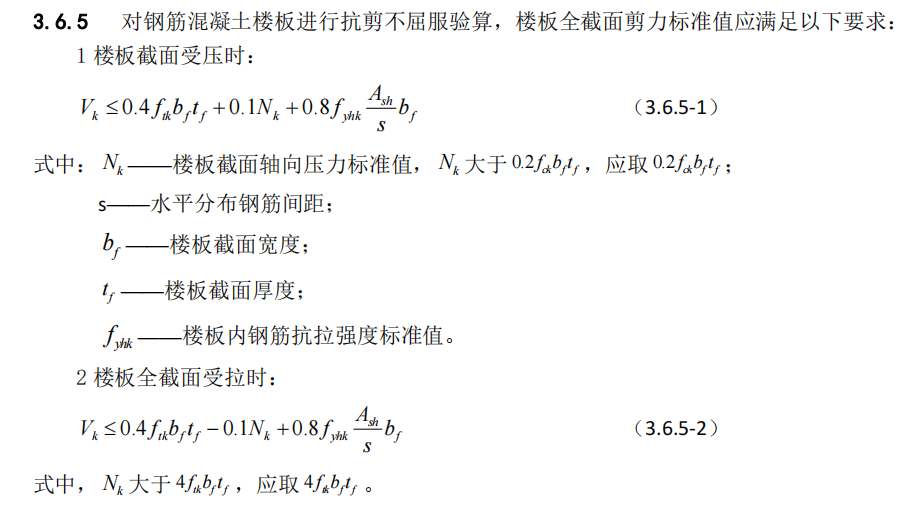 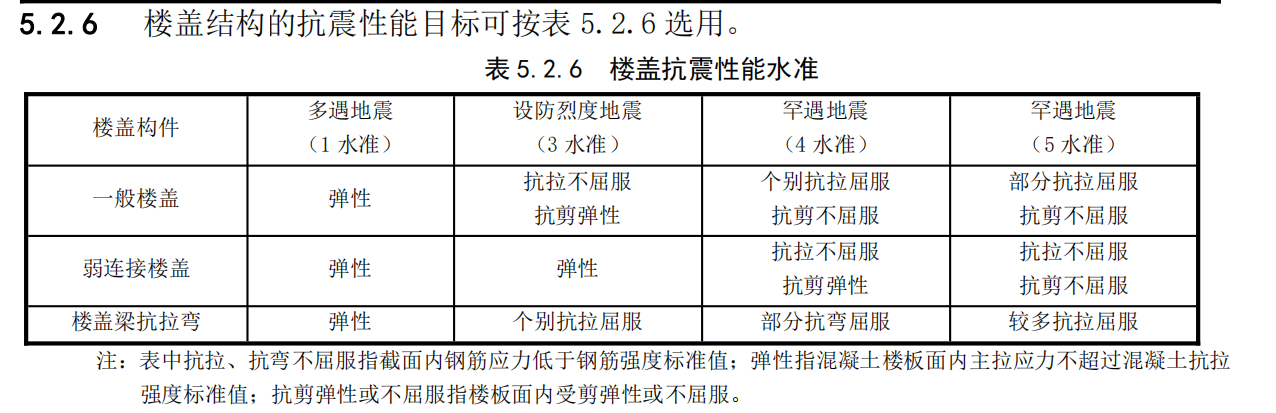 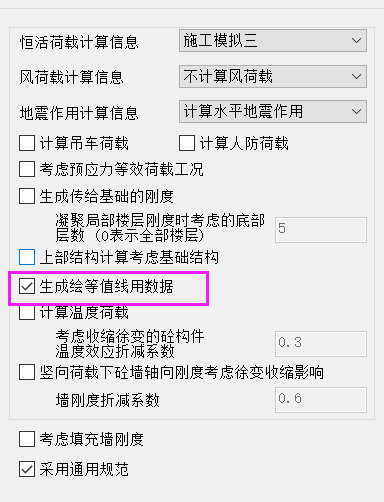 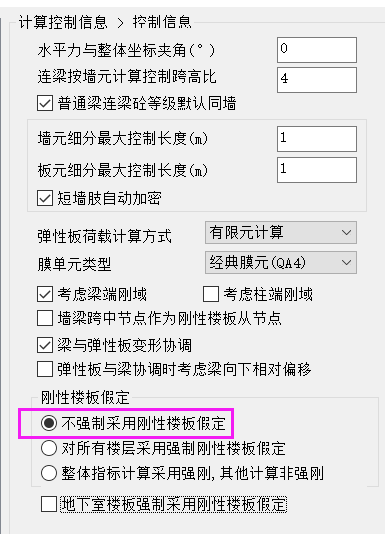 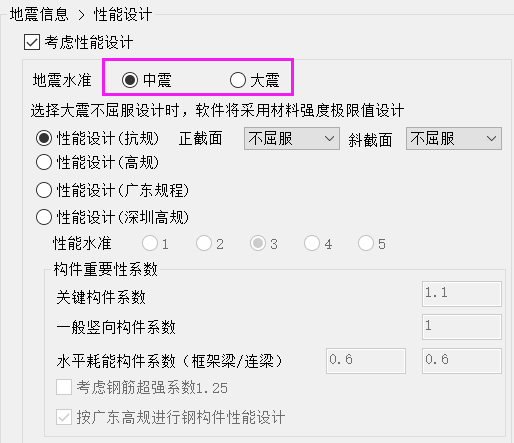 02
温度作用下楼板应力分析
四个关键点
应力松弛折减
环境季节温差
混凝土收缩当量温差
楼板刚度折减
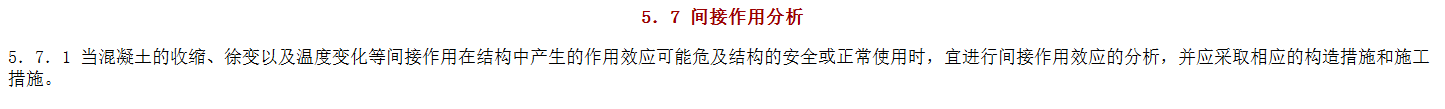 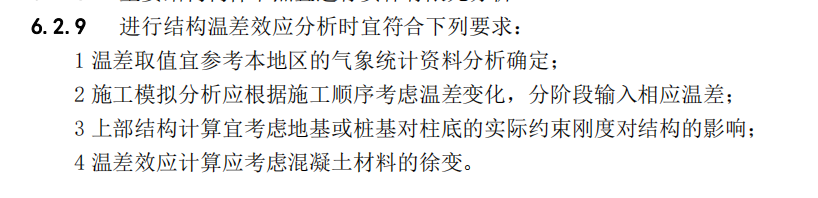 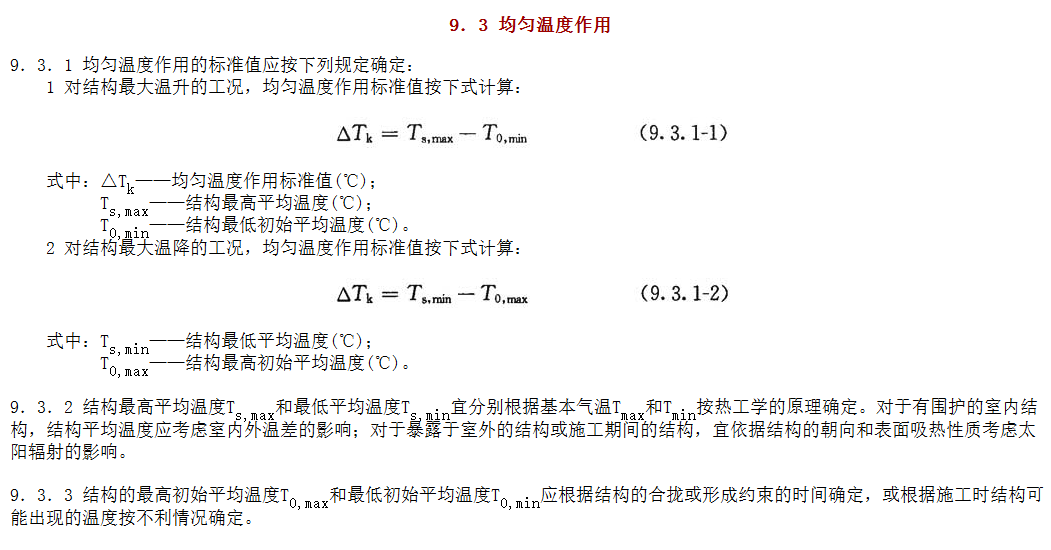 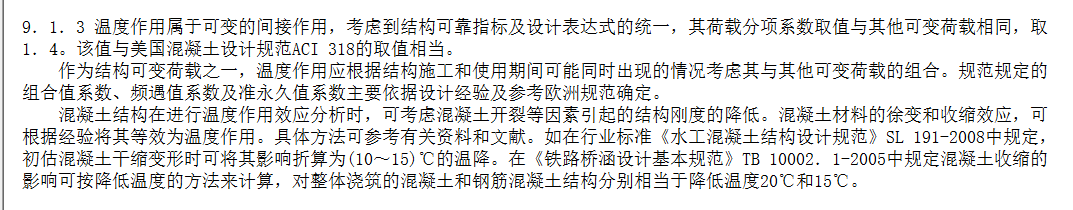 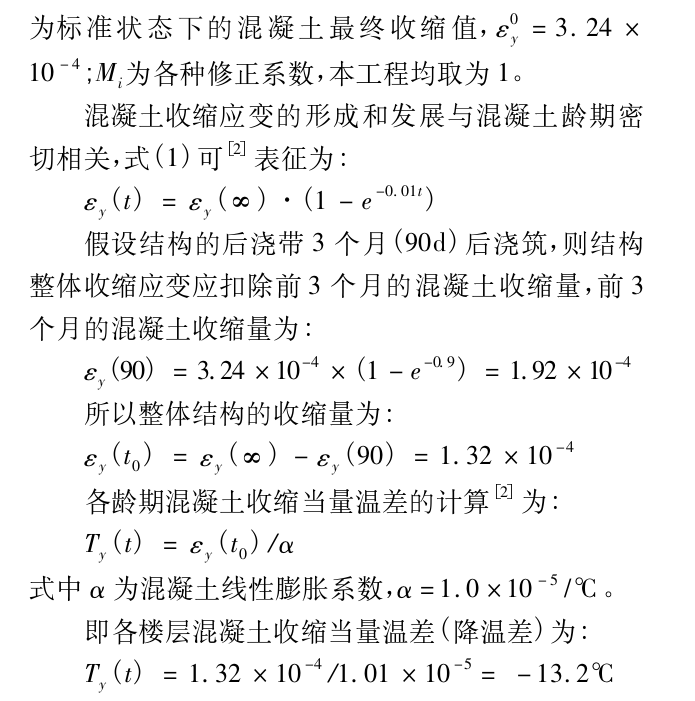 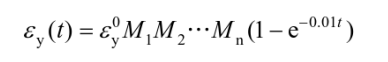 3.24E-4
1E-5
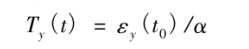 季节温差和混凝土收缩都随时间而缓慢变化，是一个长期的效应。由于徐变和应力松弛作用的存在，混凝土结构的实际应力要小于弹性计算结果，必须要加以考虑。

工程中常引入徐变应力松弛折减系数，温度应力取0.3.

混凝土构件通常是带微裂缝工作的，考虑裂缝的影响，可对构件的刚度做适当的折减，折减系数可取0.85
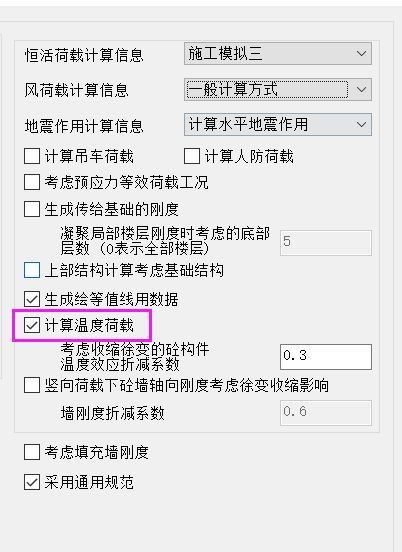 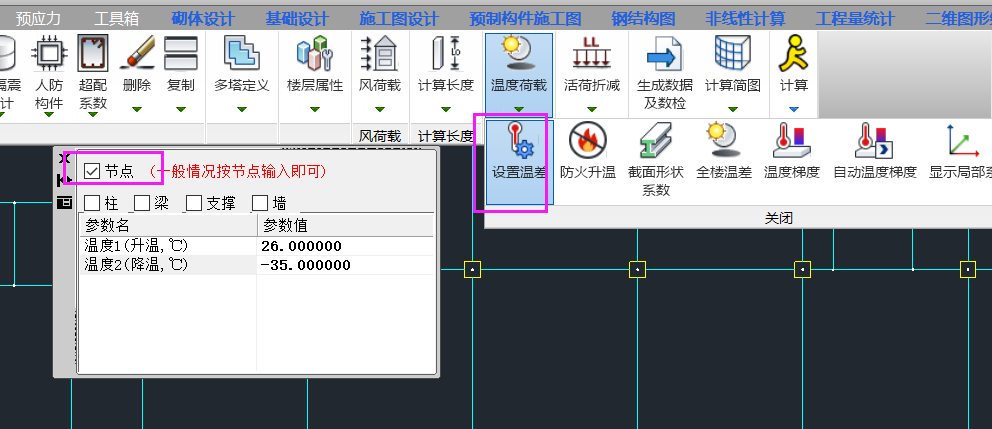 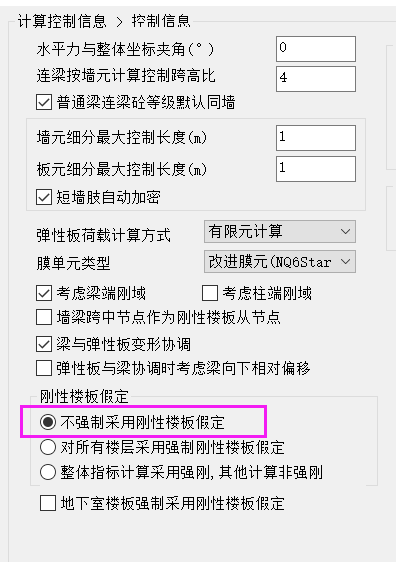 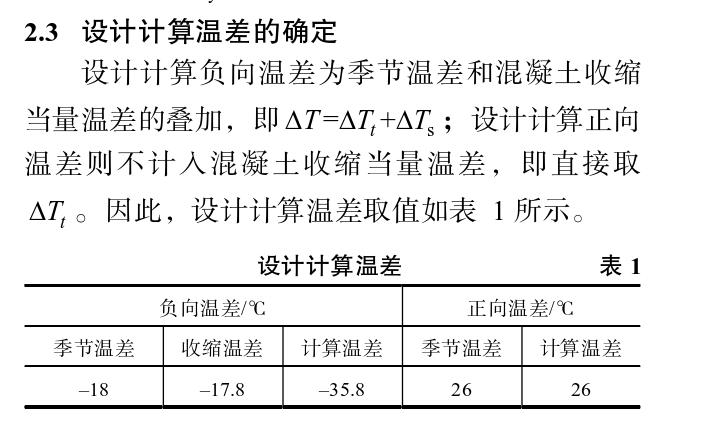 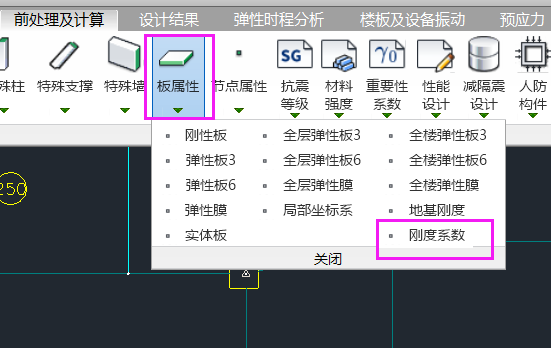 前处理对包括墙、板在内的壳元构件的刚度调整为8个方向分别为：
面内刚度：F11、F22、F12三个方向
面外刚度：M11、M22、M12三个方向
横向剪切刚度：V13、V23两个方向
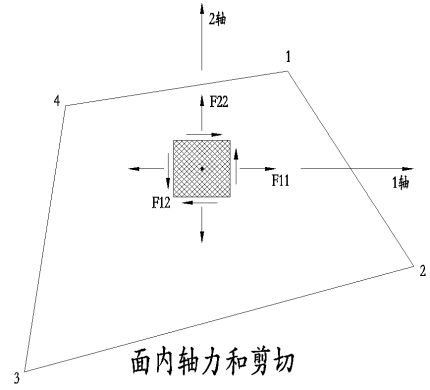 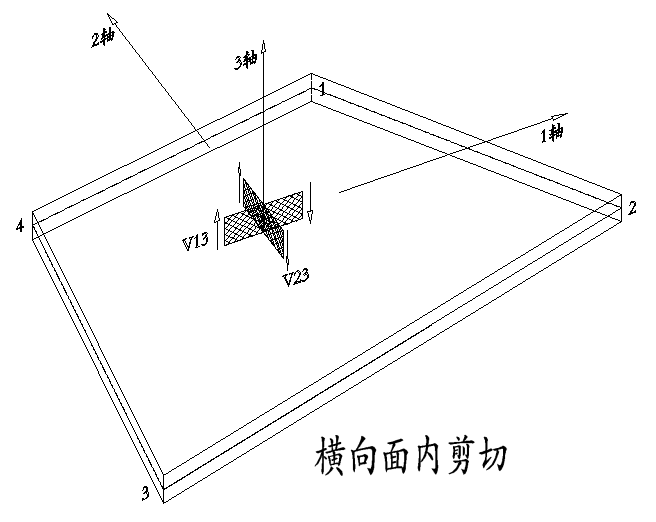 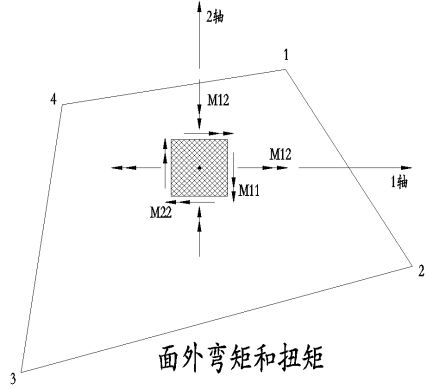 03
楼板应力分析结果查看
设计结果的查看及结果判断
如何判断楼板性能水准？
楼板承载力是否满足要求？
如何进行楼板配筋设计？
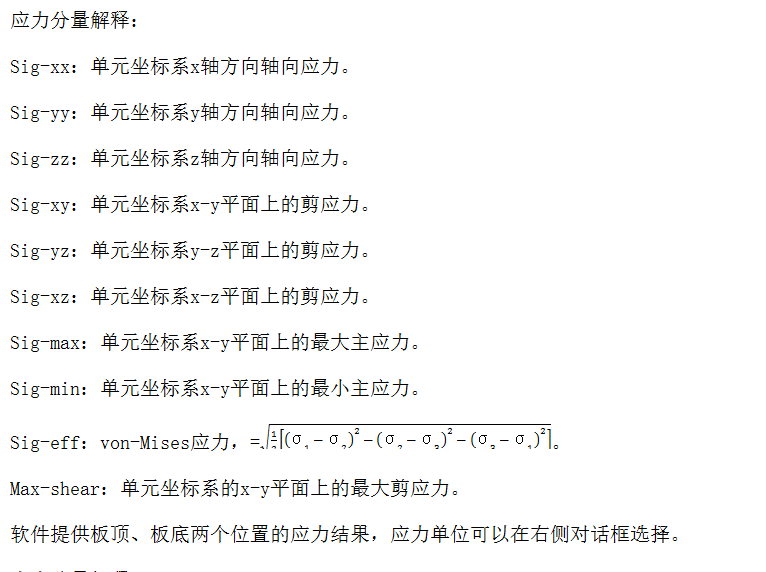 按局部坐标系控制：
按x、y轴的正应力σx、σy与剪应力τxy进行楼板承载力的验算与配筋
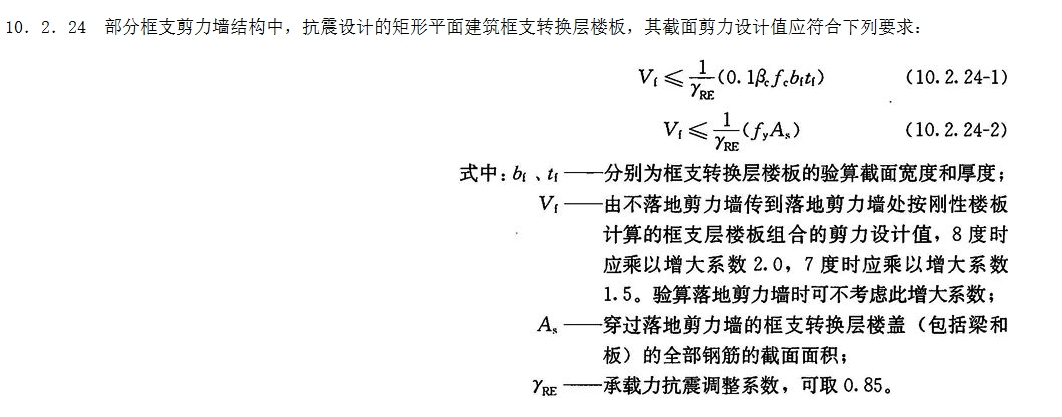 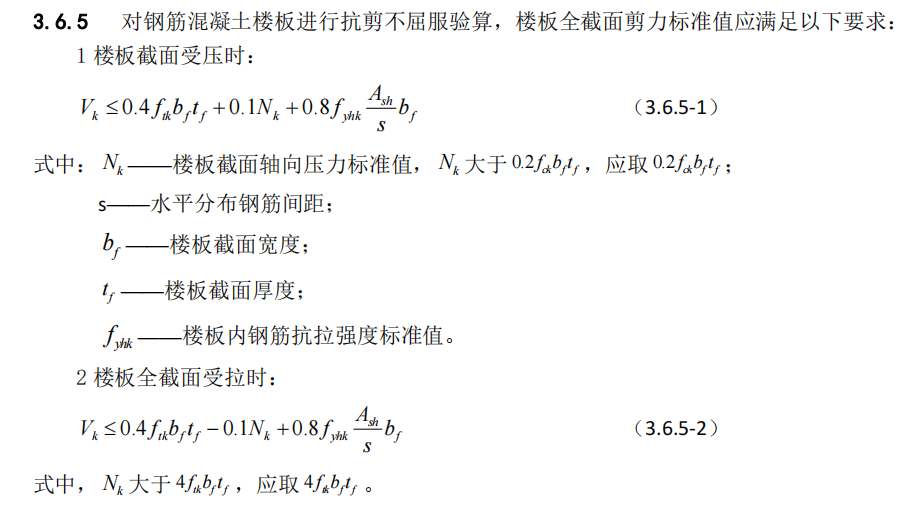 按照主应力控制：
主应力方向与配筋方向不一致时
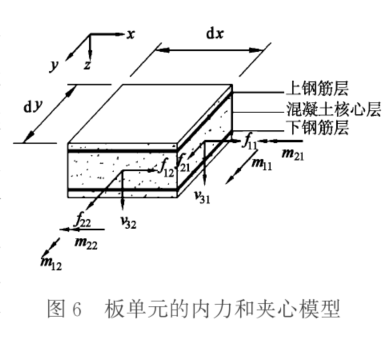 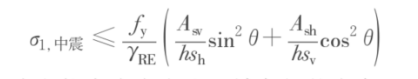 水平力作用下，楼板设计通常采用双层双向相同配筋。
例如《高规》3.6.3条规定地下室顶板作为上部结构嵌固端时应双层双向配筋，10.2.23条规定框支转换层楼板应双层双向配筋，10.5.5条规定连接体楼板采用双层双向配筋，
最小配筋率：楼板每层每个方向不小于0.25%。
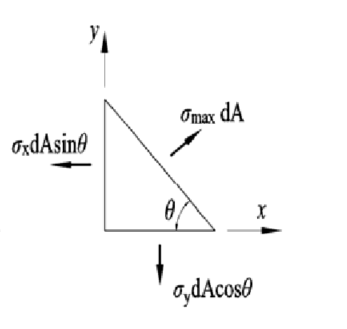 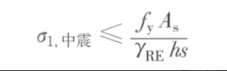 将楼板平面内受力配筋与平面外受弯配筋分别计算面积，然后按照两侧分别相加方式进行处理。该方法相当于将轴力、弯矩分别计算配筋，再进行数值叠加的方式处理。

对于楼板受拉时，该方法得到的配筋不小于拉弯计算配筋，是偏安全的

应力集中的处理。与T形梁翼缘板受力机理一样，楼板内存在剪力滞后问题。参照《混规》5.2.4条T形梁有效翼缘宽度，应力平均化处理的范围不大于12倍板厚。
小震弹性，根据混规7.1.1条的二级裂缝控制
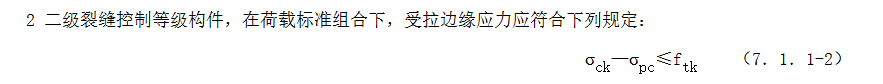 中震、大震弹性，不考虑地震调整系数调整，考虑分项系数的地震验算
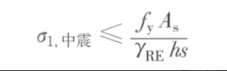 大震不屈服，钢筋受拉不屈服，不考虑地震系数调整，不考虑分项系数，
材料强度用标准值
验算受剪截面条件
等效弹性计算时对楼板刚度折减，折减系数可取0.2~0.5
感谢！
Thanks
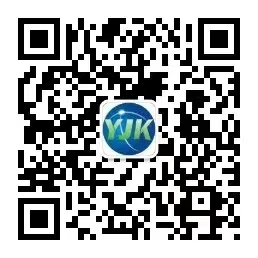 官方网站：yjk.cn

微信公众号：盈建科